Μέρος Β: τα αθλήματα        -    Part B: the sports1. Κάνω γυμναστική2. Κάνω ποδήλατο3. Κάνω καράτε4. Κάνω ιππασία5. Κάνω μπαλέτο
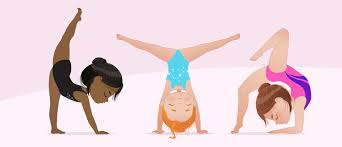 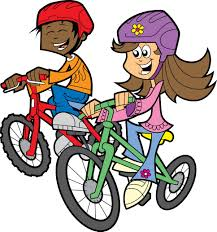 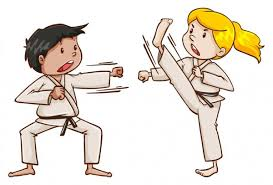 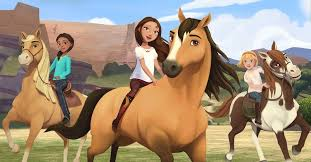 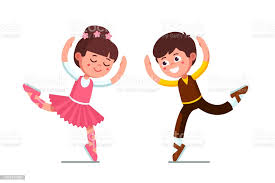 Μέρος Β: τα αθλήματα        -    Part B: the sports1. Κάνω γυμναστική  = 2. Κάνω ποδήλατο  = 3. Κάνω καράτε  =  4. Κάνω ιππασία  =5. Κάνω μπαλέτο  =
Κάνω = I do    Κάνεις = you do   Κάνει = he/she does     Κάνουν = they do 1. I do gymnastics = Κάν-ω γυμναστική2. You do cycling = Κάν-εις ποδήλατο 3. He does karate = Κάν-ει καράτε4. She does ballet = Κάν-ει μπαλέτο 5. They do horse riding = Κάν-ουν ιππασία
Let’s untangle the words! 1. ωνάκ =                                                      καράτε    Α2. ήδοπτολα =                                              μπαλέτο  Β3. νστγκμυαιή =                                           ιππασία   C4. έλαμοτπ  =                                               κάνω       D 5. ρεάκατ =                                                   γυμναστική  Ε6. αιπαπσί =                                                  ποδήλατο   F
Τι άθλημα / αθλήματα κάνεις;  - What sport / sports do you do?
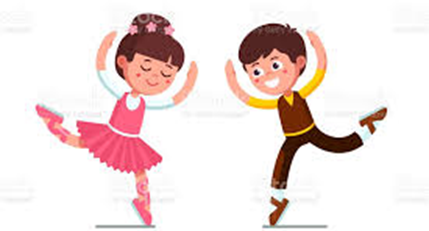 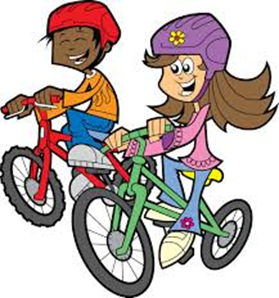 1. Κάνω ιππασία
2. Κάνω ποδήλατο
3. Κάνω μπαλέτο
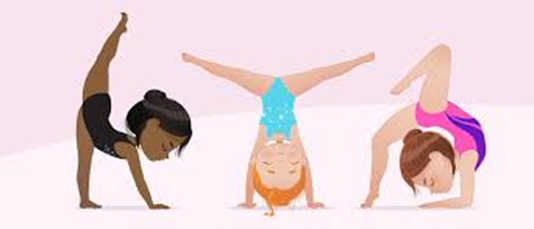 4. Κάνω γυμναστική
5. Κάνω καράτε
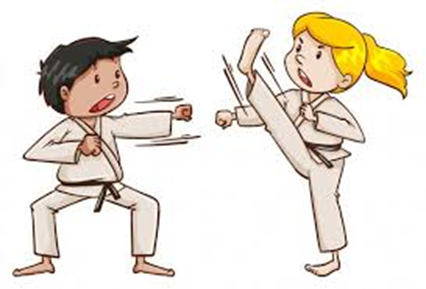 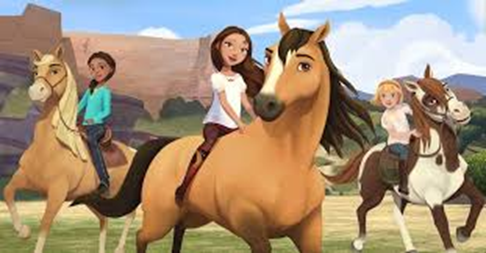 Τι κάνει το κορίτσι;
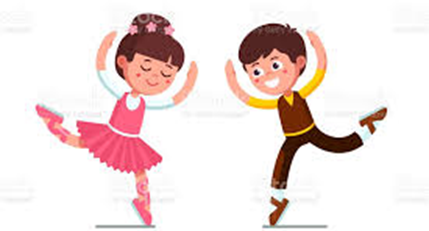 Τι κάνει το αγόρι;
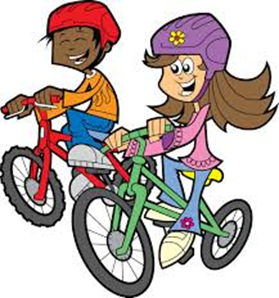 Τι κάνουν το αγόρι και το κορίτσι;
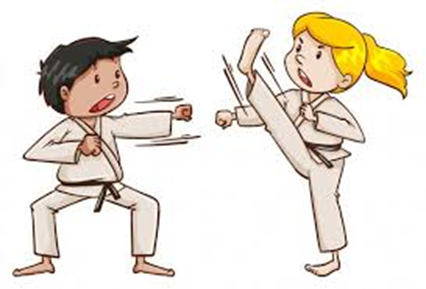 Τι κάνουν τα κορίτσια;
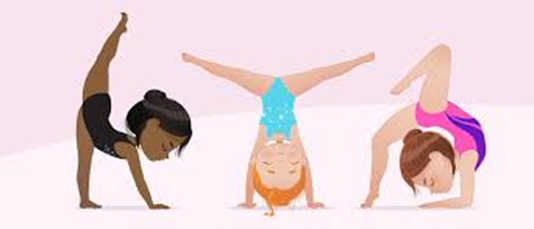 Τι κάνουν τα παιδιά;
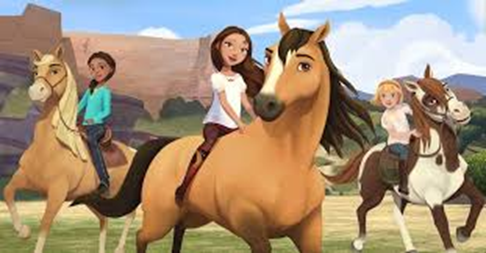 - Παίζουν μπάλα;       -
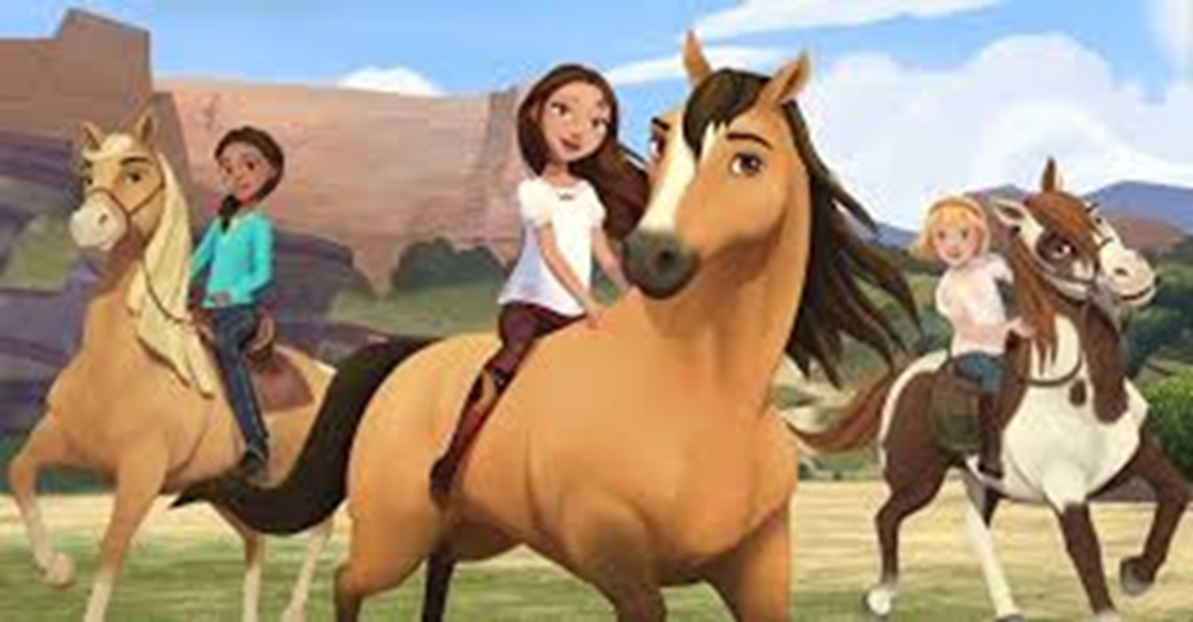 - Παίζουν τέννις;  -
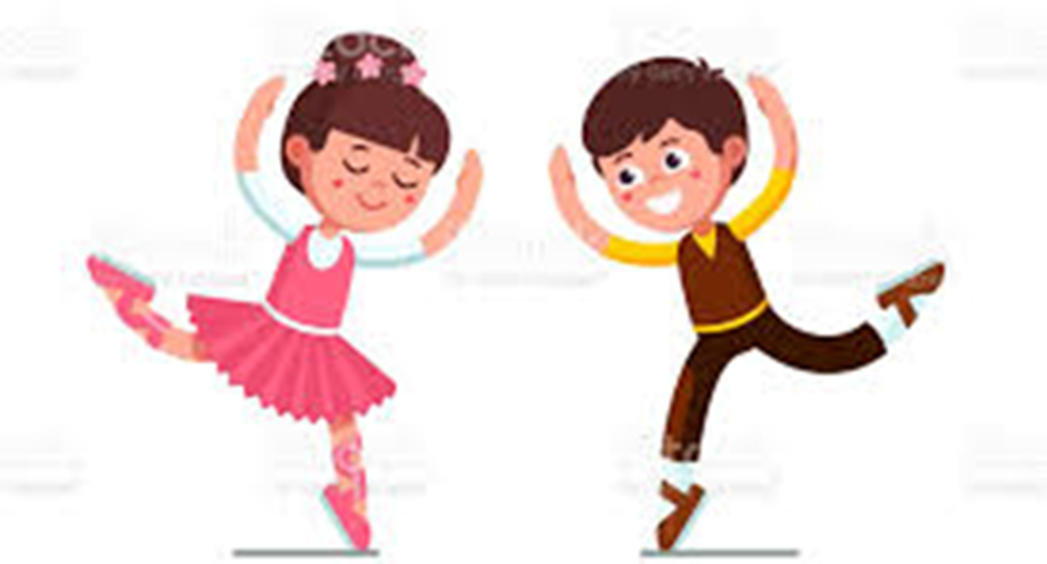 - Παίζουν μπάσκετ;
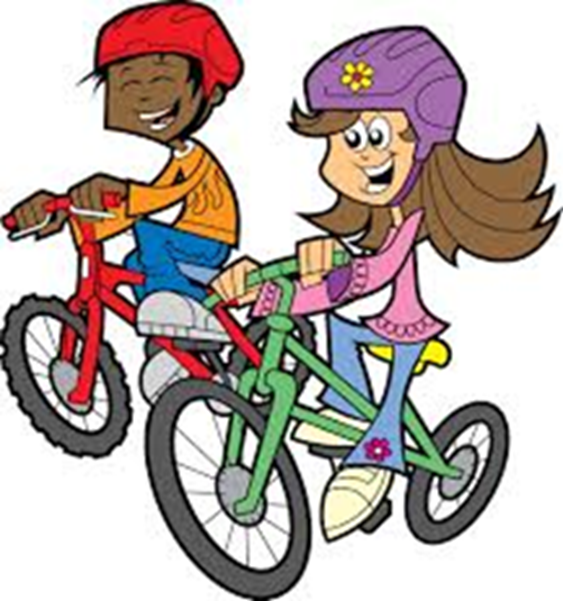 - Παίζουν κρίκετ;
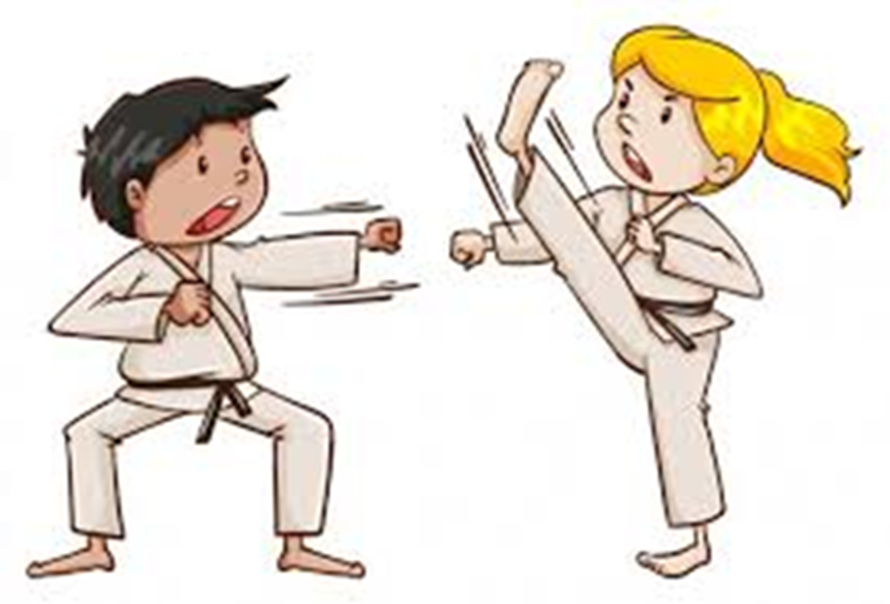 - Παίζουν μουσική;
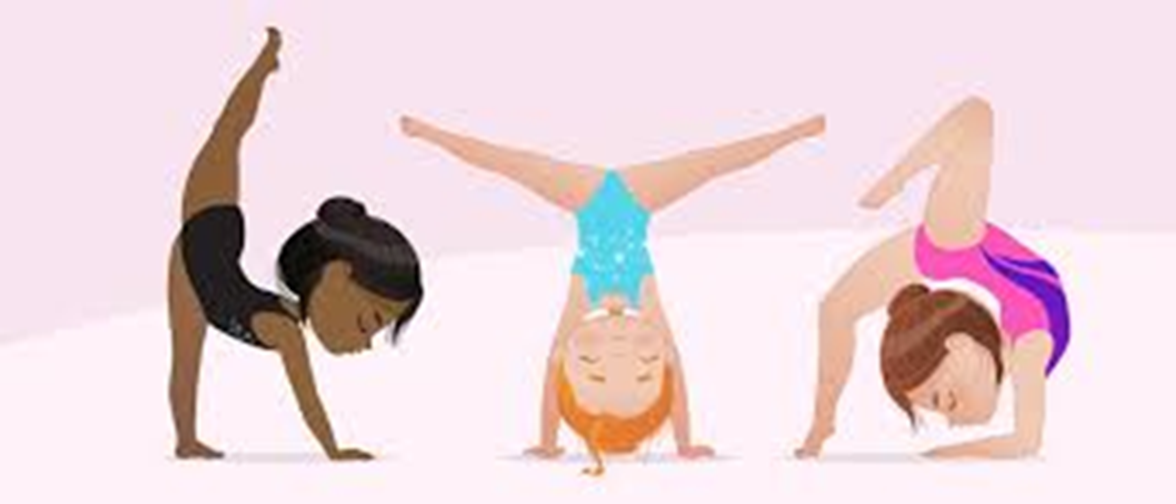